আজকের মাল্টিমিডিয়া ক্লাসে উপস্থিত সকলকে
স্বাগত
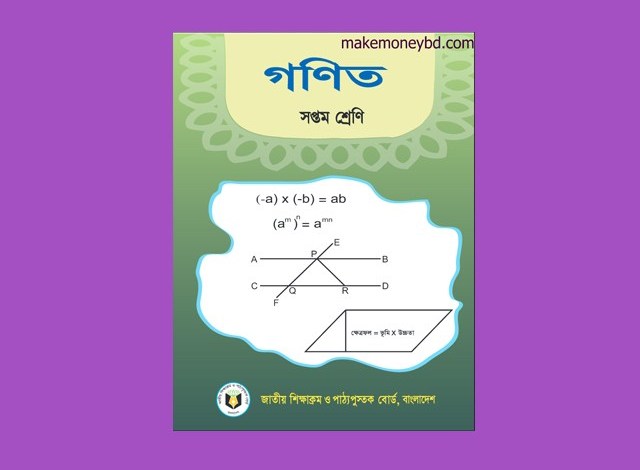 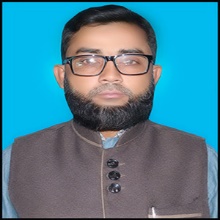 শ্রেণি        : ৭ম
বিষয়       : সাধারণ গণিত
অধ্যায়      : ৯ম
বিশেষ পাঠ: ত্রিভুজ অংকন(সম্পাদ্য-৩)  
সময়        : ৫০ মিনিট
তারিখ      : ১৯/০২/২০২০ খ্রিঃ
মোঃ ফারুক হোসেন চৌধুরী
সহকারি শিক্ষক (ব্যবসায় শিক্ষা)
নোয়াগাঁও উচ্চ বিদ্যালয়
নবীনগর, ব্রাহ্মণবাড়িয়া
মোবাইল : ০১৯৯০৯৬৬১৪৮  
E-mail : farukchowdhury661@yahoo.com
নিচের চিত্রগুলো লক্ষ্য কর
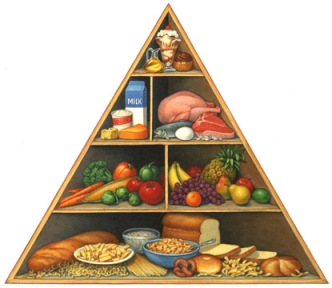 চিত্রগুলো ত্রিভুজ আকৃতির।
চিত্রগুলো কোন আকৃতির ?
ত্রিভুজ  অংকন  সম্পাদ্য-৩
এ পাঠ শেষে শিক্ষার্থীরা...
১। ত্রিভুজের বাহু সম্পর্কে ব্যাখ্যা করতে  পারবে;
২। ত্রিভুজের কোণ সম্পর্কে ব্যাখ্যা করতে পারবে; 
৩। প্রদত্ত উপাত্ত ব্যবহার করে ত্রিভুজ অংকন করতে পারবে ।
ত্রিভুজের বাহু পরিচিতি
A
C
B
[Speaker Notes: শিক্ষার্থীদের বিভিন্ন প্রশ্ন করা যেতে পারে।]
ত্রিভুজের কোণ পরিচিতি
A
C
B
[Speaker Notes: শিক্ষার্থীদের বিভিন্ন প্রশ্ন করা যেতে পারে।]
সময়
৫ মিনিট
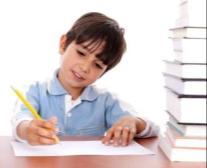 একক কাজ
 ত্রিভুজ অংকন করে এর বাহু এবং কোণগুলো চিহ্নিত কর।
কোন ত্রিভুজের একটি বাহু ও এর সংলগ্ন দুইটি কোণ দেওয়া আছে। 
ত্রিভুজটি আঁকতে হবে।
বিশেষ নির্বচন :
a
X
Y
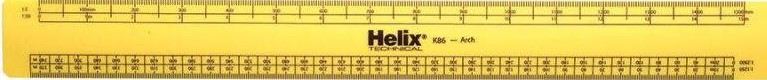 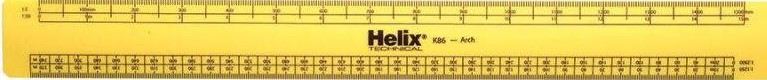 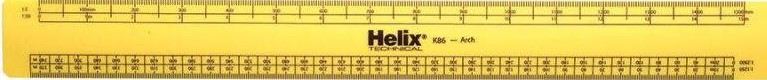 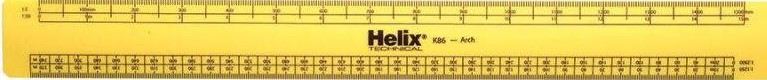 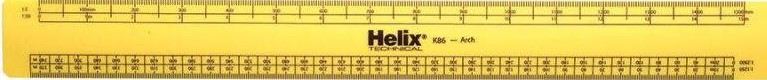 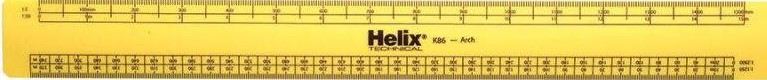 অঙ্কন :
a
X
Y
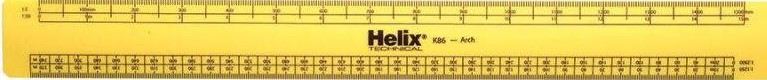 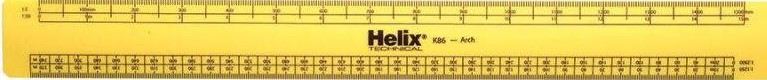 D
B
C
১। যেকোনো রশ্মি BD থেকে a এর সমান করে BC  নিই।
E
X
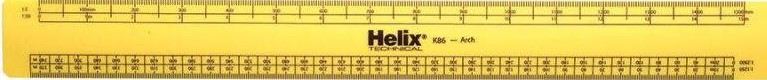 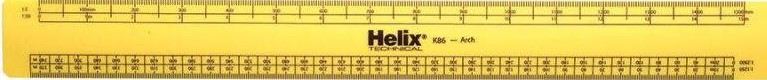 D
B
C
E
Y
D
B
C
E
F
A
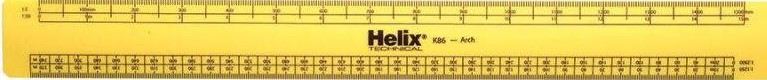 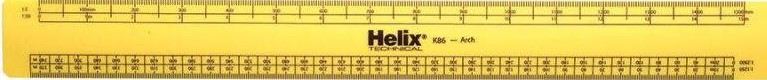 D
B
C
BE ও CF পরস্পর A বিন্দুতে ছেদ করে।
তাহলে ∆ABC –ই উদ্দিষ্ট ত্রিভূজ।
10
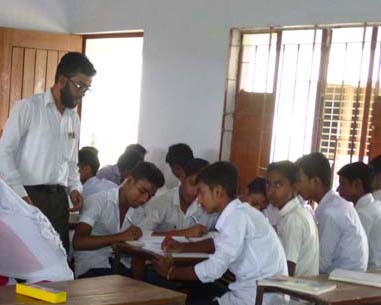 9
1
দলীয় কাজ
সময়
১০ মিনিট
8
2
7
3
6
4
5
৬ সেঃমিঃ দৈর্ঘ্যের বাহু এবং ৫০⁰ ও ৬০⁰ কোণবিশিষ্ট একটি ত্রিভুজ ( বিবরণ সহ ) আঁক।
মূল্যায়ন
১। ত্রিভুজের তিন কোণের যোগফল কত সমকোণ ?


(ঘ) চার সমকোণ
(গ ) তিন সমকোণ
(ক) এক সমকোণ
(খ) দুই সমকোণ
২। অংকিত ত্রিভুজটি কোন ধরনের ত্রিভুজ ?


(ক) সূক্ষকোণী ত্রিভুজ
(খ) সমকোণী ত্রিভুজ
(গ) স্থূলকোণী ত্রিভুজ
(ঘ) সমবাহু ত্রিভুজ
৩। একটি ত্রিভুজের কতটি বাহু ও কোণ থাকে?


(ক) তিনটি বাহু ও  দুইটি কোণ
(খ) তিনটি বাহু ও তিনটি কোণ
(ঘ) দুইটি বাহু ও তিনটি কোণ
(গ) দুইটি বাহু ও দুইটি কোণ
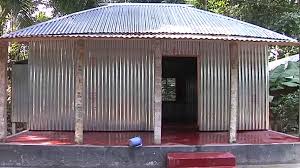 বাড়ির কাজ
৫ সেঃমিঃ দৈর্ঘ্যের বাহু এবং ৪০⁰ ও ৪৫⁰ কোণবিশিষ্ট একটি ত্রিভুজ অংকন করে আনবে।
ধন্যবাদ